ÖFKE YÖNETİMİ
GEBZE REHBERLİK VE ARAŞTIRMA MERKEZİ
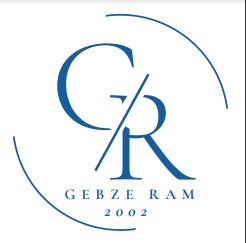 ÖFKE NEDİR?
Öfke, bir kişinin bir duruma, olaya veya başka bir kişiye karşı duyduğu olumsuz bir duygusal tepkidir. Bu duygu, genellikle bir haksızlık, hoşnutsuzluk, hayal kırıklığı veya tehdit algısı gibi durumlarla ilişkilidir. Öfke, fiziksel, duygusal ve davranışsal tepkileri içerebilen karmaşık bir duygusal durumdur.
Öfke, insanların çeşitli faktörlere bağlı olarak farklı şiddet seviyelerinde ortaya çıkabilir. Bazı durumlarda öfke, sağlıklı bir tepki olabilir ve bir problemle başa çıkmak için gerekli enerjiyi sağlayabilir. Ancak, öfkenin kontrol edilememesi veya uygun bir şekilde ifade edilmemesi durumunda, kişisel ve sosyal sorunlara neden olabilir.
ÖFKENİN BELİRTİLERİ
Fiziksel Belirtiler: Yüksek kan basıncı, hızlı kalp atışı, kas gerginliği, terleme ve titreme gibi fiziksel tepkiler.
Duygusal Belirtiler: Öfke genellikle sinirlilik, huzursuzluk, öfke patlamaları ve öfke nöbetleri gibi duygusal tepkilere yol açar.
Davranışsal Belirtiler: Öfke, bağırma, küfür etme, saldırganlık veya fiziksel şiddet gibi davranışsal tepkilere yol açabilir.
ÖFKEMİZİ NASIL İFADE EDEBİLİRİZ?
Doğrudan İfade: Öfkenin en açık şekli, duyguları açıkça ifade etmektir. Bu, kişinin hissettiklerini doğrudan ifade ederek, "Ben öfkeliyim" veya "Bu durum beni sinirlendiriyor" gibi cümlelerle duygularını paylaşmasıdır.
Sakin Bir Dil Kullanma: Öfkenin ifade edilirken agresif bir dil kullanmak yerine sakin bir dil tercih edilebilir. İfade edilen duyguların, karşılıklı saygı ve anlayışa dayalı bir şekilde ifade edilmesi önemlidir.
İhtiyacı Açıkça Belirtme: Öfkenin temelinde genellikle belirli bir ihtiyaç veya beklenti vardır. Öfkenin ifade edilmesi sırasında, bu ihtiyaçların açıkça belirtilmesi ve anlaşılması, sorunların çözümüne katkıda bulunabilir.
Dinleme Yeteneğini Kullanma: Öfkeli bir durumda, karşıdaki kişinin duygularını anlamaya çalışmak ve onun bakış açısını dinlemek önemlidir. İletişim bir yol olduğunda, sorunların çözümü daha olasıdır.
Empati Kurma: Empati, karşıdaki kişinin duygularını anlamak ve bu duyguları ciddiye almak anlamına gelir. Öfkenin ifade edilmesi sırasında empati kurmak, anlayış ve bağ kurma açısından önemlidir.
Zamanında ve Uygun Ortamda Konuşma: Öfkenin ifade edilmesi, uygun bir zaman ve yerde yapılmalıdır. Anlık bir öfke patlamasında, duyguların kontrolden çıkma olasılığı daha yüksektir. Duygularınızı ifade etmek için uygun bir ortam seçmek önemlidir.
Duruş ve Beden Dili: Sözlü ifadenin yanı sıra, duruş ve beden dilini kullanmak da duyguları ifade etmede etkili olabilir. Ancak, bu ifadelerin agresif olmamasına dikkat edilmelidir.
Yazılı İfade: Bazı insanlar duygularını yazılı olarak ifade etmeyi tercih ederler. Bir mektup yazmak veya e-posta göndermek, düşünceleri toplamak ve duyguları net bir şekilde ifade etmek için etkili bir yoldur.
ÖFKE YÖNETİMİ
Öfke yönetimi, kişinin öfkesini etkili bir şekilde anlamasını, kontrol etmesini ve sağlıklı bir şekilde ifade etmesini amaçlayan bir dizi beceri ve stratejiyi içeren bir süreçtir. Bu, öfkenin olumsuz etkilerini en aza indirme ve kişinin hem kendisiyle hem de çevresiyle daha sağlıklı bir şekilde başa çıkmasını sağlama amacını taşır.
Öfke yönetimi, kişinin yaşam kalitesini artırmaya ve ilişkilerini güçlendirmeye yönelik bir süreçtir. Bu beceriler zamanla geliştirilebilir ve öfkenin daha sağlıklı bir şekilde ifade edilmesini sağlayabilir.
FARKINDALIK
Öfke yönetimi için ilk basamak farkındalıktır. Öfkemizi ve onu ifade ediş biçimimizi fark etmek önemlidir. Öfkeyi ifade ediş biçimimiz bize veya çevremize zarar veriyorsa bu öfkeyi yönetmek önemlidir.
Öfke yönetimi öfkelenmemek anlamına gelmez. Öfkelendiğimiz durumlarda bunu kimseye zarar vermeden ifade edebilmeyi içerir.
Öfkenin nedenlerini anlamak için duygusal farkındalık geliştirmek önemlidir. Kişi, öfkenin tetikleyicilerini ve nasıl tepki verdiğini tanıyarak bu duyguyu daha iyi kontrol edebilir.
ÖFKE BELİRTİLERİNİ TANIMA
Öfke genellikle belirli fiziksel, duygusal ve davranışsal belirtilerle birlikte gelir. Bu belirtileri tanıyarak, öfke seviyelerini önceden fark edebilir ve uygun önlemleri alabilirsiniz.
Öfke belirtisi her kişide farklılık göstermektedir. Bireyin kendini tanıması, öfkelendiği zaman vücudunda ve zihninde nelerin olduğunun bilincinde olması önemlidir.
SAKİNLEŞME TEKNİKLERİ
Öfke anında bizi neyin sakinleştireceğinin farkında olmak önemlidir. Öfke anlarında çeşitli sakinleşme yöntemleri kullanılabilir.
Derin Nefes Almak: Yavaş ve derin nefes almak, vücuttaki stres seviyelerini düşürebilir. Derin nefes almak için, burundan nefes alın, nefesi bir süre tutun ve ardından ağızdan yavaşça verin. Bu işlemi birkaç kez tekrarlayarak sakinleşebilirsiniz.
Kas Gevşetme: Bu yöntemde, kas gruplarına odaklanarak sırayla kasları kasıp gevşetme işlemi yapılır. Bu, vücutta birikmiş gerilimi azaltabilir ve genel bir rahatlama sağlayabilir.
Meditasyon: Meditasyon, zihinsel odaklanma ve rahatlama sağlamak amacıyla yapılan bir uygulamadır. Farkındalık meditasyonu, nefes odaklı meditasyon veya rehberli meditasyon gibi farklı türleri vardır.
Yoga: Yoga, hem zihinsel hem de fiziksel rahatlama sağlamak için kullanılan bir egzersiz ve meditasyon formudur. Yoga hareketleri ve pozları, bedenin esnemesine yardımcı olabilir ve zihinsel dinginlik sağlayabilir.
Rehberli İmgeleme: Kılavuz eşliğinde yapılan hayal kurma, sakinleşmeyi destekleyebilir. Bir rehberin sesini dinleyerek rahatlatıcı bir ortam hayal etmek, zihinsel rahatlama sağlayabilir.
Doğa ile Zaman Geçirme: Doğada dolaşmak, açık havada vakit geçirmek veya doğayla etkileşimde bulunmak, zihinsel rahatlamaya ve stresin azalmasına yardımcı olabilir.
Müzik Dinleme: Rahatlatıcı müzik dinlemek, stresi azaltabilir ve duygusal dengeyi sağlayabilir. Kişinin tercih ettiği türdeki müzikleri dinlemek, sakinleşmeye yardımcı olabilir.
Kitap Okuma: Sessiz bir ortamda kitap okuma, zihinsel olarak rahatlamaya ve stresi azaltmaya katkıda bulunabilir.
Su ile Temas: Duş almak, sıcak bir banyo yapmak veya bir göletin kenarında oturmak, su ile temas kurarak rahatlamanıza yardımcı olabilir.
Mindfulness (Farkındalık): Farkındalık egzersizleri, anlık bilinçli farkındalık geliştirmeye odaklanır. Zihni anın içine odaklamak, stresle baş etmeye ve sakinleşmeye yardımcı olabilir.
İLETİŞİM BECERİLERİ- ETKİLİ İLETİŞİM
İletişim becerileri, etkili ve anlam dolu bir şekilde düşüncelerinizi, duygularınızı ve bilgilerinizi başkalarına aktarabilme yeteneğidir. İyi iletişim becerileri, kişisel ve mesleki ilişkilerde başarılı olmak, anlaşılmak ve anlamak için kritiktir. Etkili bir iletişim için şu beceriler kullanılabilir:
Dinleme: İyi bir iletişimin temeli etkili dinleme becerisidir. Karşınızdaki kişiyi dikkatlice dinlemek, söylediklerini anlamak ve empati göstermek önemlidir.
Açıklık ve Netlik: Düşüncelerinizi ve duygularınızı açık ve net bir şekilde ifade etmek, karşıdaki kişinin sizi daha iyi anlamasına yardımcı olur. Karmaşık ifadelerden kaçının ve açık bir dil kullanın.
Empati: Karşıdaki kişinin bakış açısını anlamak ve duygusal olarak bağ kurmak, etkili iletişimi destekler. Empatik bir iletişimci, karşıdaki kişinin duygularını ve perspektifini anlamaya çalışır.
Doğru Beden Dili Kullanımı: Vücut diliniz, sözlü iletişimi tamamlayan önemli bir faktördür. Göz teması kurmak, gülümsemek, açık bir duruş sergilemek gibi pozitif beden dili unsurları kullanmak önemlidir.
Soru Sorma ve Geri Bildirim Alma: Doğru sorular sormak, karşıdaki kişiyi daha iyi anlamanıza yardımcı olabilir. Ayrıca, geri bildirim almak ve vermek de iletişimi güçlendirebilir.
Açık Uçlu Sorular Kullanma: Kapalı sorular yerine açık uçlu sorular kullanmak, karşıdaki kişinin daha fazla bilgi vermesini sağlar ve derinlemesine bir iletişimi teşvik eder.
Geri Bildirim Vermek: İyi bir iletişimci, olumlu ve yapıcı bir şekilde geri bildirim verebilir. Geri bildirim verirken açık, spesifik ve davranışa odaklı olmak önemlidir.
Duygusal İfade: Duygusal ifade, duygularınızı ifade etme becerisidir. Duygusal ifade, kişisel bağ kurma ve duygusal zekâyı güçlendirme açısından önemlidir.
Sakin Kalma: Stresli veya zorlayıcı durumlarda bile sakin kalmak, düşünce ve duygularınızı daha etkili bir şekilde ifade etmenizi sağlar. Ani tepkilerden kaçının ve sakin bir zihinle iletişim kurun.
Empatik Dil Kullanma: İfadelerinizi seçerken, karşıdaki kişinin duygusal durumunu göz önünde bulundurun. Empatik bir dil kullanmak, anlayışı artırabilir ve olumlu bir iletişim ortamı oluşturabilir.
PROBLEM ÇÖZME BECERİSİ
Problem çözme becerisine sahip olmak kriz anlarında öfkelenmek yerine çözüme odaklanmamızı sağlayacaktır. 
Problem çözme becerisi, karşılaşılan zorlukları etkili ve sistematik bir şekilde çözmek için kullanılan yetenekleri ifade eder. Bu beceri, hem kişisel yaşamda hem de iş hayatında başarıyı etkileyebilir. Problem çözme becerisi kısaca şunları içerir:
Problem Tanımlama: Sorunları net bir şekilde tanımlamak, çözüm sürecine başlamak için önemlidir. Sorunun özünü anlamak, doğru bir çözüm bulmada temel bir adımdır.
Hedef Belirleme: Sorunu çözme sürecinde ulaşmak istediğiniz hedefleri belirlemek önemlidir. Net ve ölçülebilir hedefler, çözüm sürecini yönlendirmeye yardımcı olabilir.
Alternatif Çözüm Yolları Bulma: Sorunu çözmek için farklı alternatif çözüm yolları düşünmek, yaratıcı düşünme becerilerinizi kullanmanıza yardımcı olabilir. Farklı perspektiflerden bakmak, çeşitli çözüm seçeneklerini değerlendirmenize olanak tanır.
Avantaj ve Dezavantaj Analizi: Alternatif çözüm yollarını değerlendirirken, her birinin avantajlarını ve dezavantajlarını anlamak önemlidir. Bu, en etkili çözümü seçme konusunda yardımcı olabilir.
Karar Verme: Çeşitli alternatifler arasından en uygun olanını seçmek için karar verme becerisi önemlidir. Bu süreçte mantıklı düşünce ve analitik yetenekler kullanılır.
Eyleme Geçme: Seçilen çözümü uygulama ve eyleme geçme aşaması, problem çözme sürecinde kritik bir adımdır. Eyleme geçmek, çözümü hayata geçirme ve sonuçları gözlemleme fırsatı sunar.
İletişim Becerileri: Problem çözme sürecinde etkili iletişim becerileri kullanmak, işbirliği içinde çalışmayı kolaylaştırabilir. Sorunun doğru bir şekilde ifade edilmesi ve diğer kişilerle etkili bir şekilde iletişim kurulması önemlidir.
Değerlendirme ve Geri Bildirim: Çözümün etkisini değerlendirmek, başarıları kutlamak ve hatalardan öğrenmek için geri bildirim almak önemlidir. Bu, gelecekte karşılaşılabilecek benzer sorunlarla daha etkili bir şekilde başa çıkmanıza yardımcı olabilir.
Esneklik: Problem çözme sürecinde esnek olmak, değişen durumlara hızlı bir şekilde adapte olma yeteneğini ifade eder. Esneklik, çözüm yolunun gerektiğinde revize edilmesine olanak tanır.
Sürekli Öğrenme: Her problem çözme deneyimi, yeni bilgiler ve deneyimler kazandırır. Bu nedenle, sürekli öğrenmeye ve gelişmeye açık olmak önemlidir.